Capstone ProjectSmart Menu Solution
Students: 	Lê Cao Minh Thành 		60082
		Hồ Anh Đức 		60015
		Trần Minh Trung 		60025
		Mạc Nguyên Khôi 		60117
		Nghiêm Tuấn Cường 	60100
Supervisor:	Dr. Phan Duy Hùng
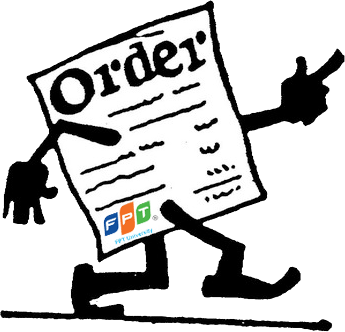 1/41
Why we do this project?
Idea’s Origin
Existing System
Idea’s Evaluating
Scope
Product Overview
Principle
Feature
Risk
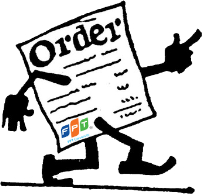 2/41
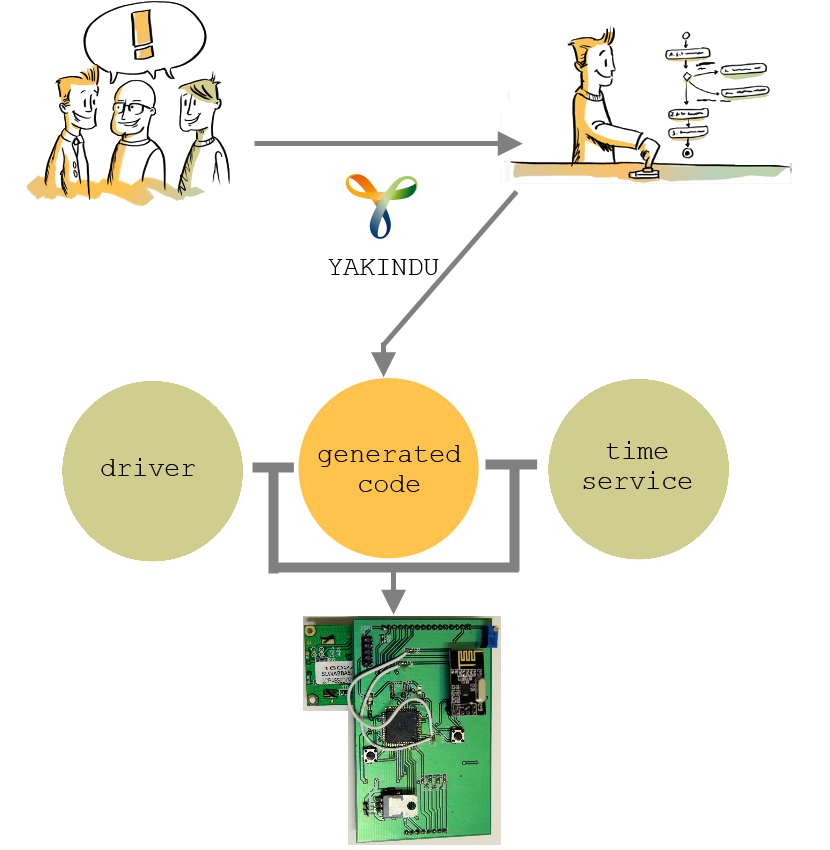 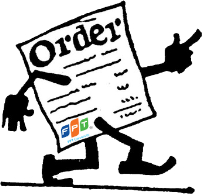 3/41
Waste time
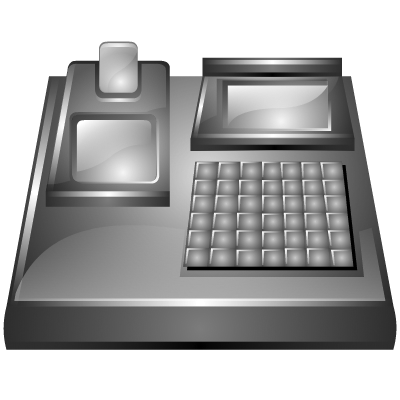 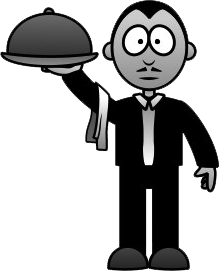 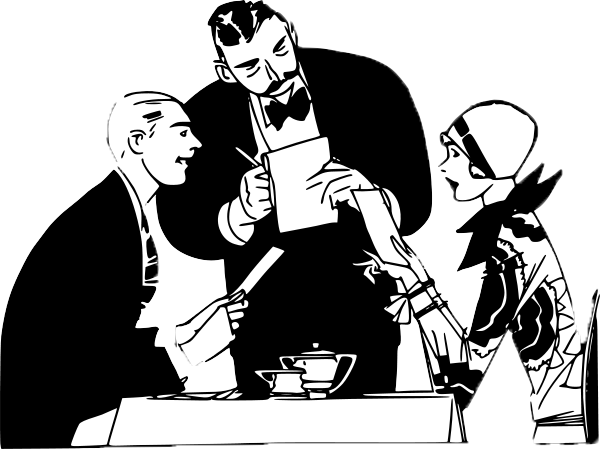 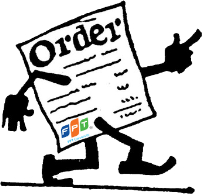 4/41
Costly 
Redundancy
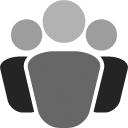 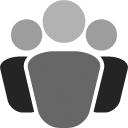 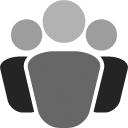 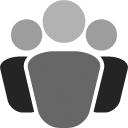 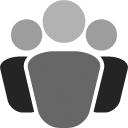 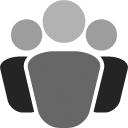 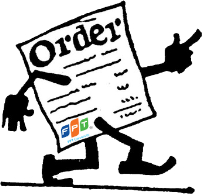 5/41
A system is installed on server
Application runs on Ipad/Tablet (Client) thought server
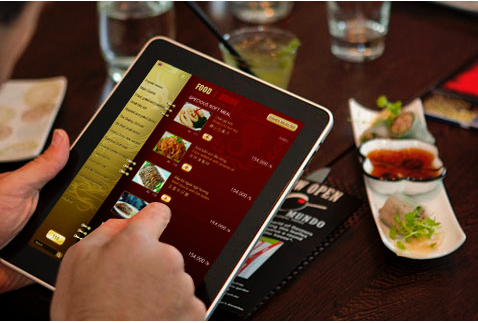 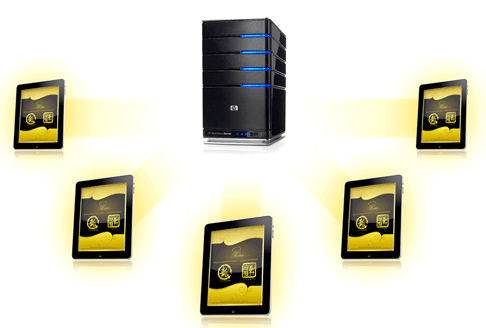 iMENU
Bach Hop Company (BICWeb.VN)
Choosing dishes thought IPAD, tablet
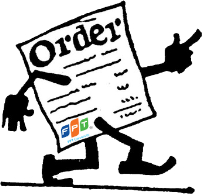 http://www.bicweb.vn
ezMenu
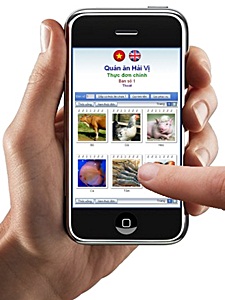 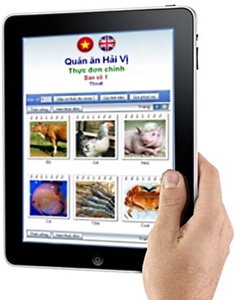 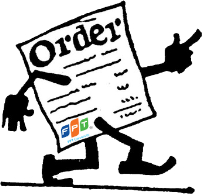 http://vienphuc.com/ezmproduct.htm
Actual needs:
- Lost time for waiting to note orders.
- Have errors and lead to debate later when notes by papers.
- High expense and hard to control a lots waiter.
None of the existing system is widely applied in Viet Nam because:
- Price, 
- Functionality,
- Usability, etc.

  The market is still available for our product.
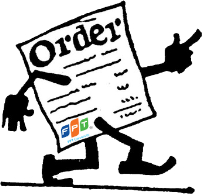 8/41
Provide the basic functions: 
- Ordering: Provide a new electric device replace a traditional ways in ordering dishes.
- Management: Provide a window management software to manage orders, billing,  statistic and automatically distribute dishes to chef.
Research & apply formal methods development (Yakindu) into executable embedded system.
Provide a long-term stable system.
Have acceptable price.
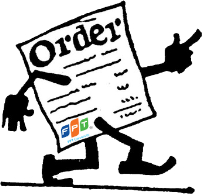 9/41
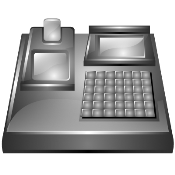 Cashier
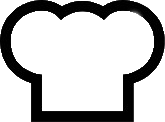 SMR Device
SMO Device
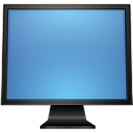 SMC
Device
SMO Device
Kitchen
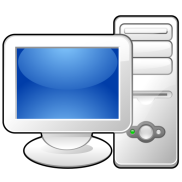 …
PC Server
SMO: Smart Menu Ordering
SMR: Smart Menu Receiver
SMC: Smart Menu Chef
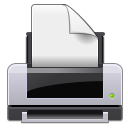 Printer
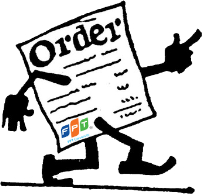 10/41
LCD Display
RF module
Microprocessor
SMR
SMO
Microprocessor
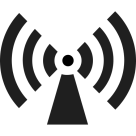 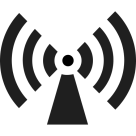 Keypad
Radio signal
RF module
USB module
Radio signal
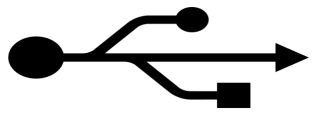 SMC
Bus
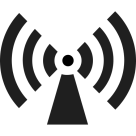 RF module
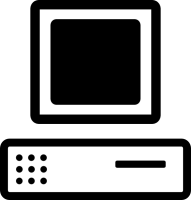 Keypad
Microprocessor
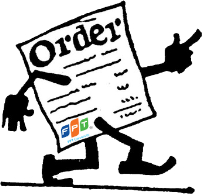 11/41
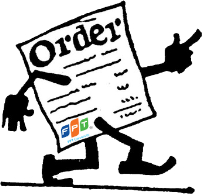 12/41
Using SMO to select menu.
Support two languages: English or Vietnam
View dishes' status: not done, doing or done.
May cancel dishes if it haven’t been done yet.
Call waiter for additional or unusual request.
Automatic distribute orders to kitchen.
Quick billing.
Develop using “Yakindu” for easy maintain and update.
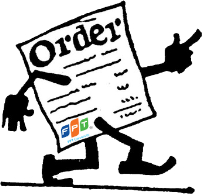 13/41
Half of project team members do not have experiences working in real project.
The team leader lack of project management skill, experiences.
None of the project team members has been work as tester position.
The facilitation for developing the project maybe the risk (like places, equipment , etc…)
Lack of experiences of estimating time and budget for developing project.
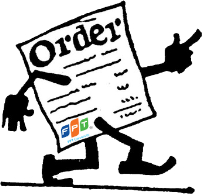 14/41
Hardware 
List
Device
Software
Model
Entity Framework
Demo
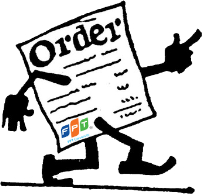 15/41
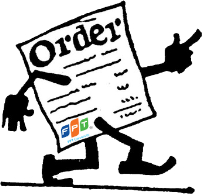 16/41
Main Device (Front)
Main Device (Back)
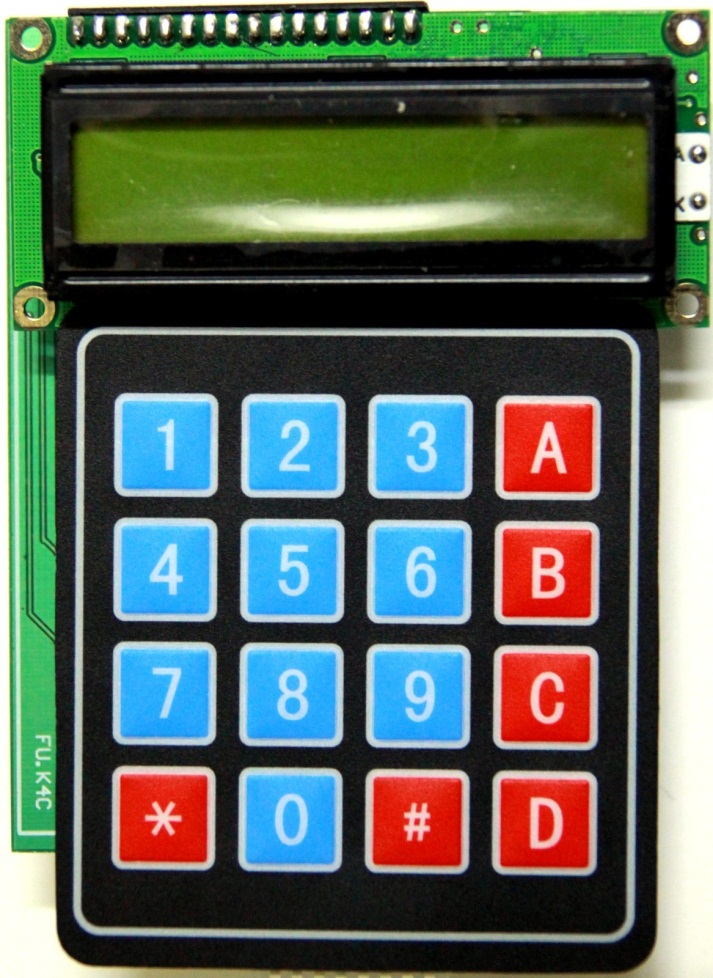 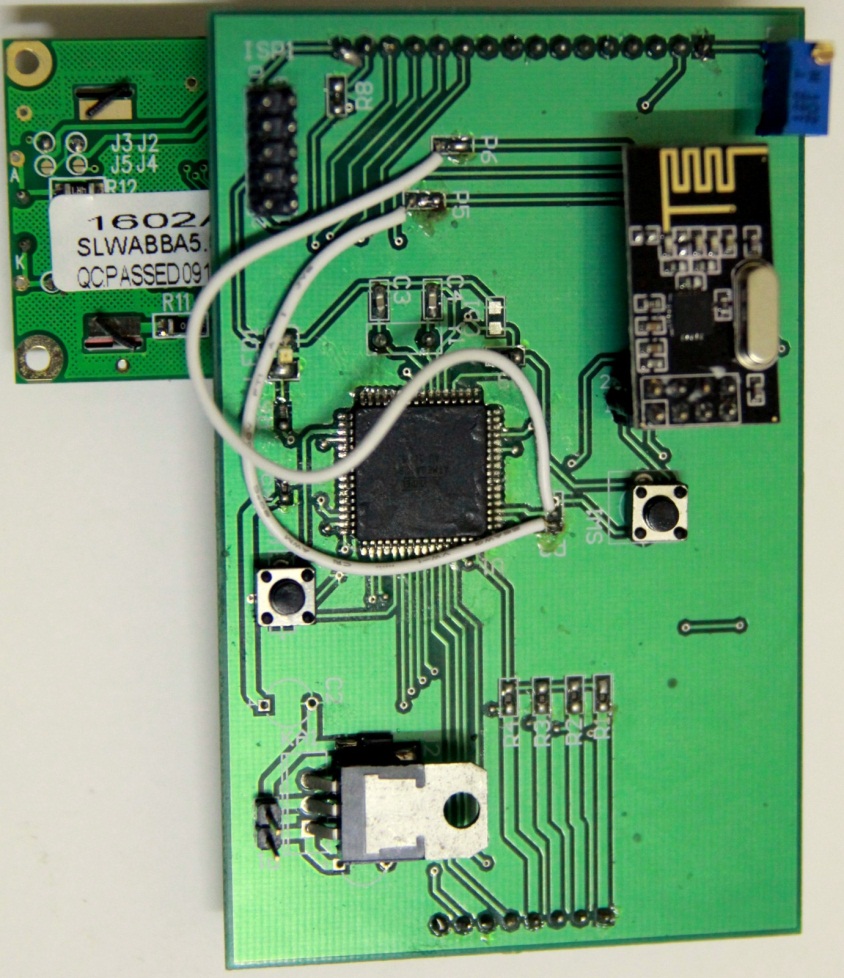 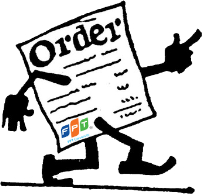 17/41
High-performance, Low-power AVR® 8-bit Microcontroller
High Endurance Non-volatile Memory segments
JTAG (IEEE std. 1149.1 Compliant) Interface
Peripheral Features
Special Microcontroller Features
I/O and Packages
Operating Voltages: 4.5 - 5.5V
Speed Grades: 0 - 16 MHz
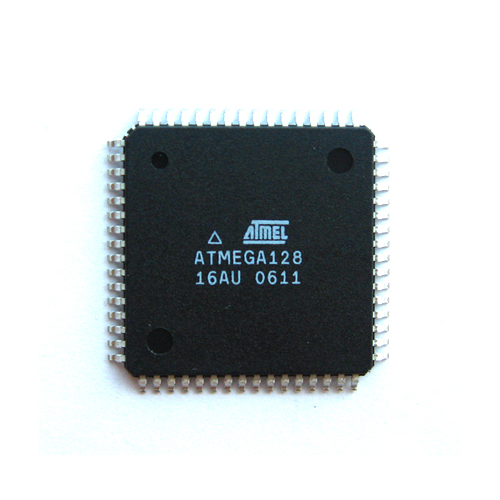 Atmega128A
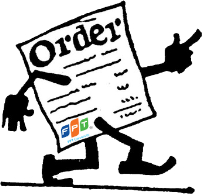 18/41
Low cost single-chip 2.4GHz GFSK RF transceiver IC
Worldwide license-free 2.4GHz ISM band operation
1Mbps and 2Mbps on-air data-rate
Enhanced ShockBurst™ hardware protocol accelerator
Ultra low power consumption – months to years of battery lifetime
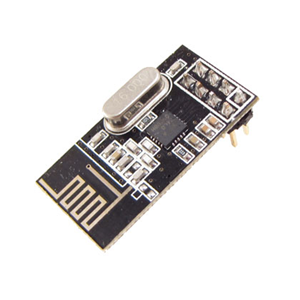 nRF24L01
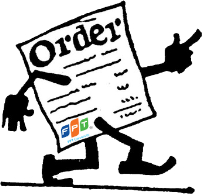 19/41
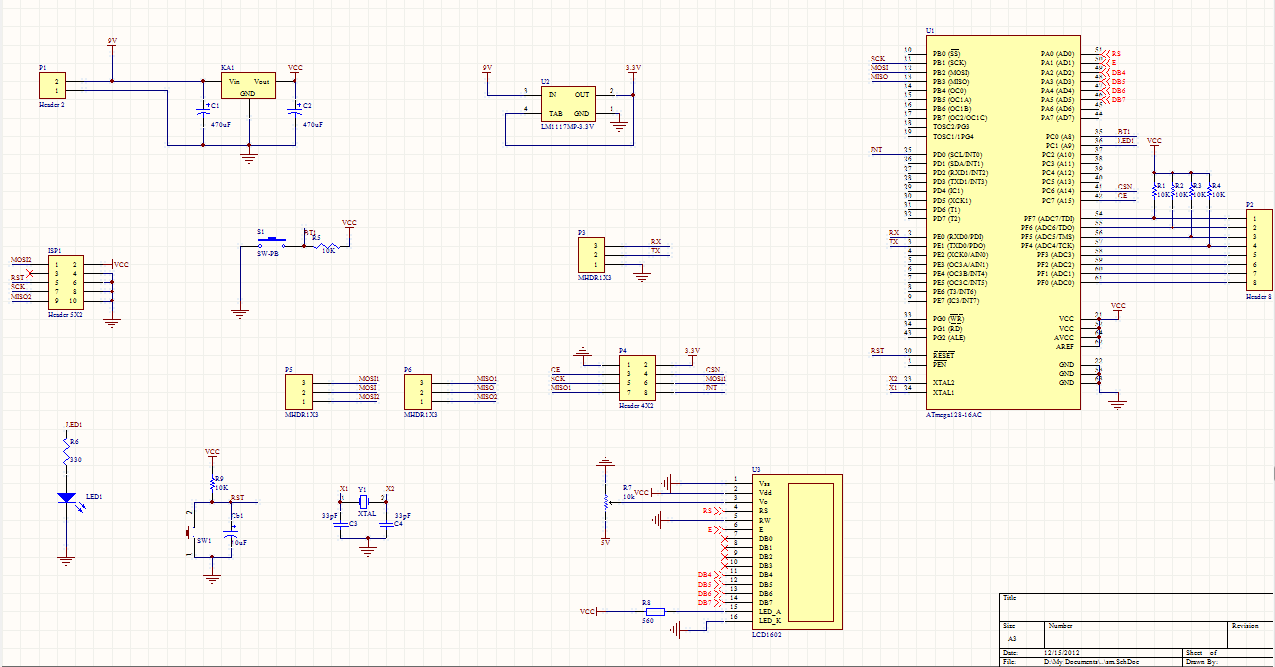 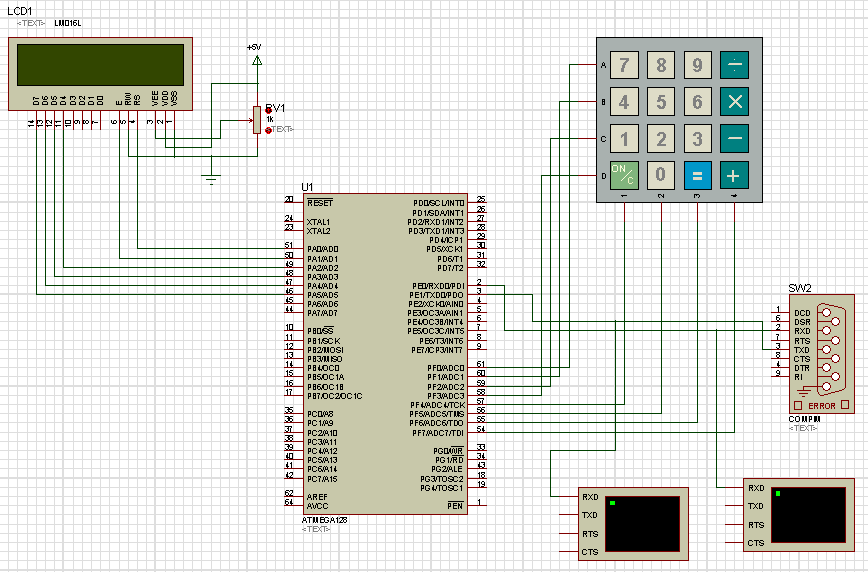 Iterative development model
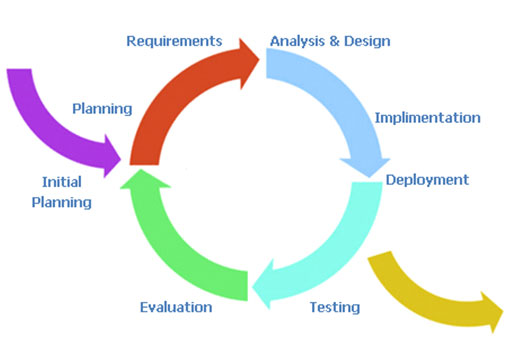 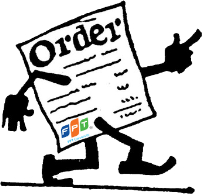 22/41
[Speaker Notes: Planning phase, in which the plane for this project is created
Requirement phase, in which the requirements for the software are gathered and analyzed.
Design phase, in which software solution to meet the requirements is designed.
Implementation phase, when the software is code and integrated.
Test phase, when the software is tested.
Evaluation phase, in which the software is evaluated.
Deployment phase, in which the system is deployed.]
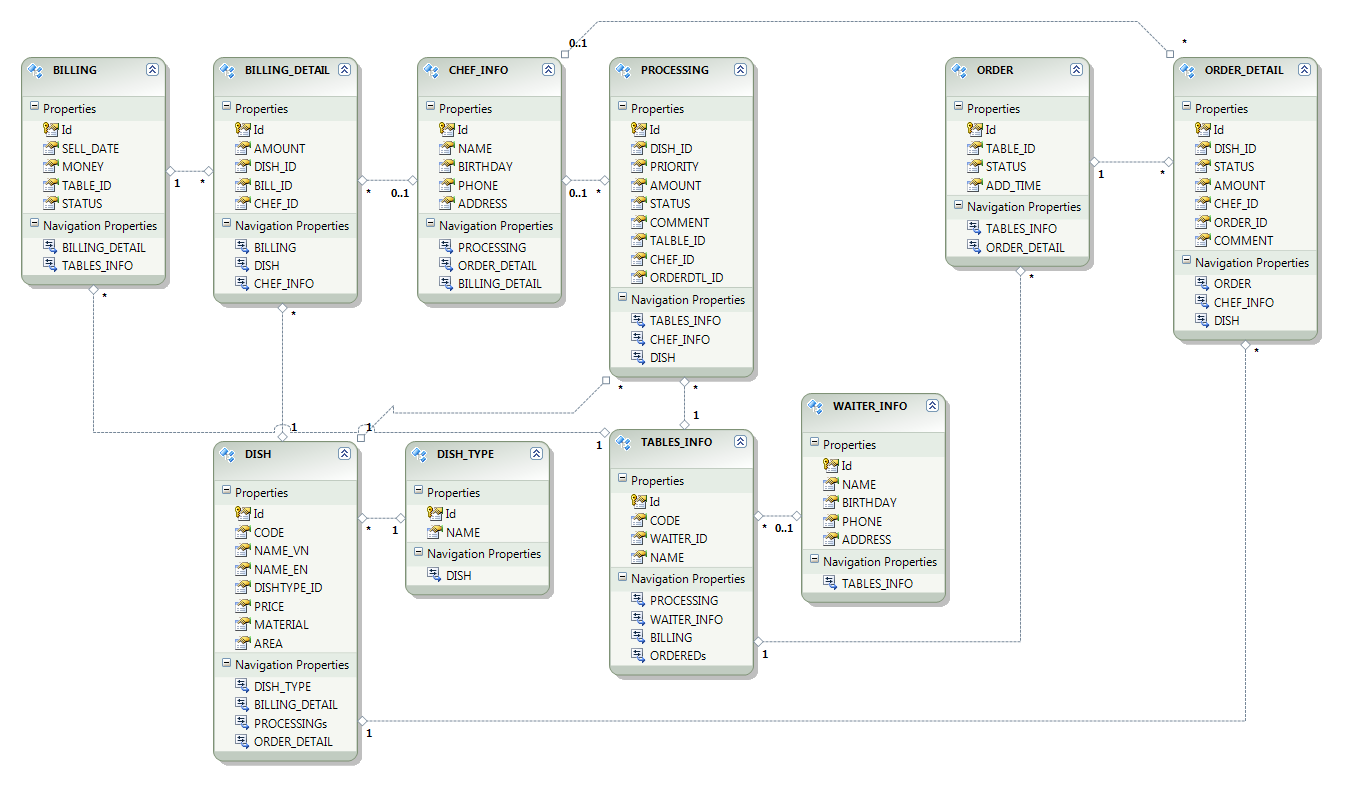 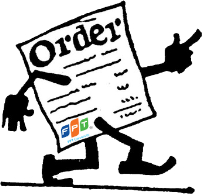 23/41
DEMO
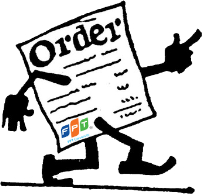 24/41
Introduction
State chart Tools
Editing
Simulation
Code generation
Demo
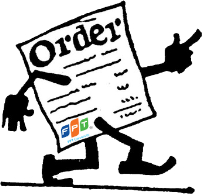 25/41
built on Eclipse 
open source
available at Eclipse Labs
YAKINDU
is an open-source-toolkit
 for the model-driven development 
of embedded systems
http://statecharts.org
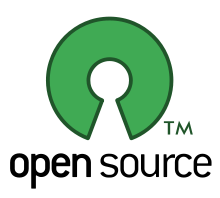 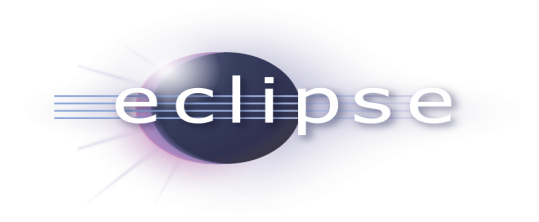 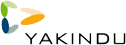 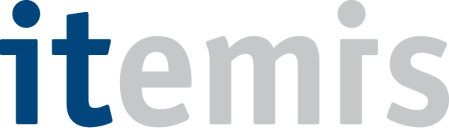 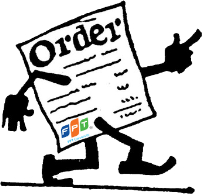 26/41
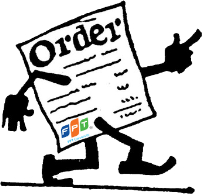 27/41
Formalism similar to state machines as defined by David Harel, but:
self-contained with a well defined interface
with a cycle-based execution semantics
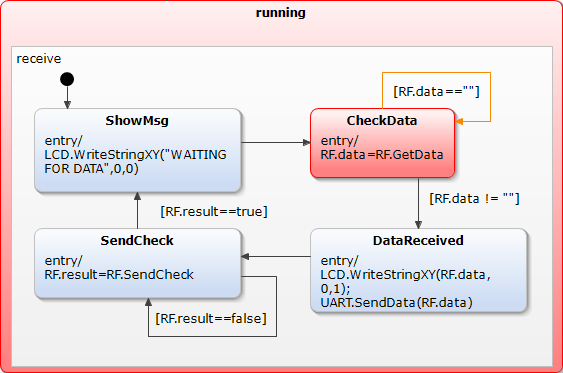 allows processing concurrent events
event-driven behavior can be defined on top
time control is delegated to the environment
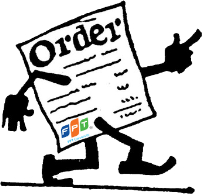 28/41
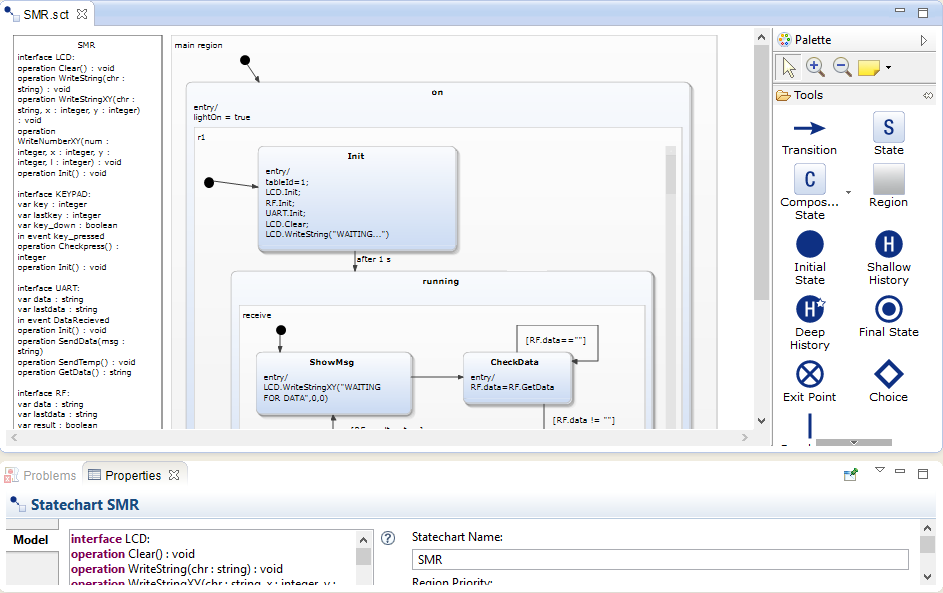 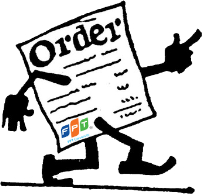 29/41
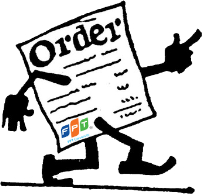 30/41
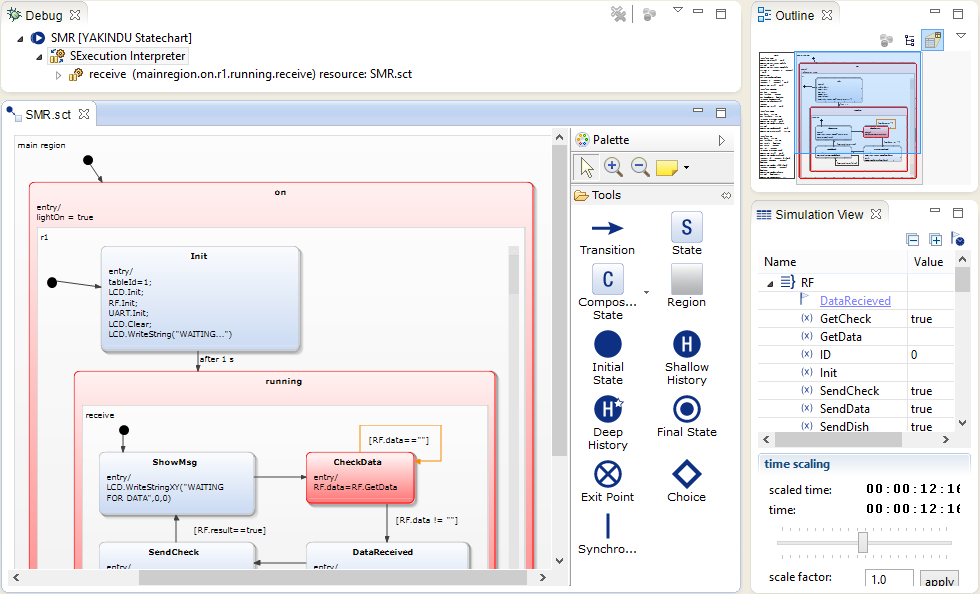 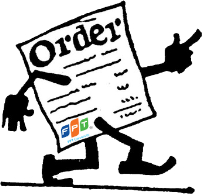 31/41
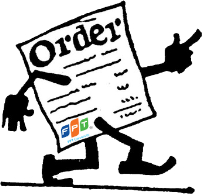 32/41
Yakindu comprises code generators for Java, C, C++
All generators can be customized by a generator model 




Custom generators based on Xpand & Xtend2/Java can be easily integrated
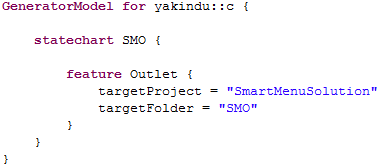 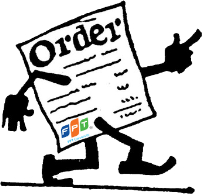 33/41
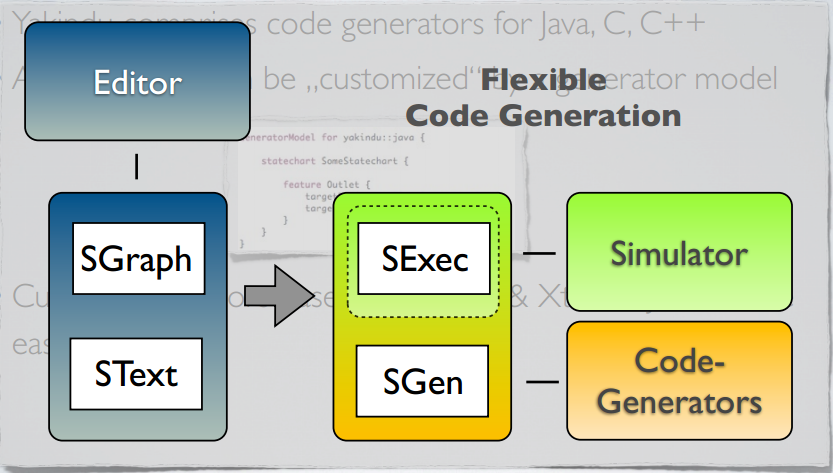 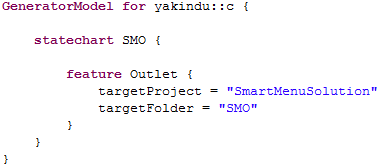 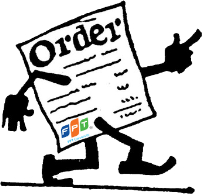 34/41
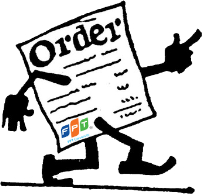 35/41
Testing
Limitation
Future Improvement
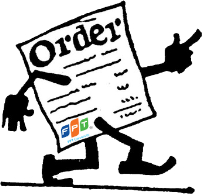 36/41
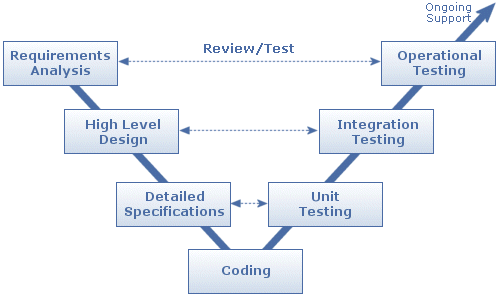 V – Model Test Strategy
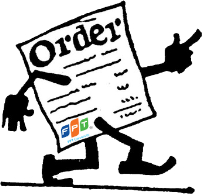 37/41
Embedded System Testing
RS232 testing
Atmega128A testing
nRFL2401 testing
LCD display testing
Keyboard testing
Data transferring testing
Information System Testing
GUI testing
Functions testing
Insert database testing
Connect COM port testing
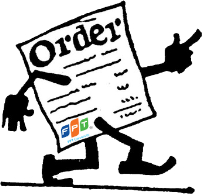 38/41
Control software
Control software design is monotonous
Software didn’t have many functions 
Do not display all system operations
Database design is not in standard 
Sometimes not operate reliability 
Source code is quite complicated 
Counter printed board
Operate in 9V power only
Still cannot transfer data in a long distance (desire possible)
Design is not complete
Connection sometimes not reliability
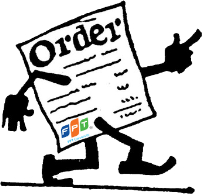 39/41
Large restaurant
Expensive price
Provide software in tablet 
Have all basic function
Can custom comment dishes
No need paper menu
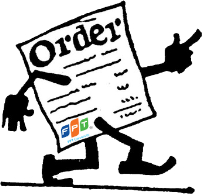 40/41
THANK YOU!
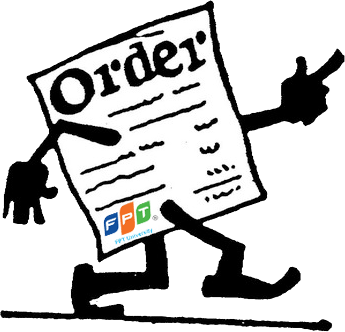